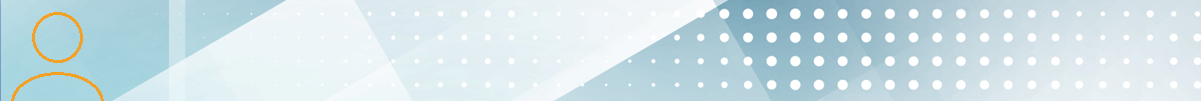 15
РЦОИ
Организация и проведение контрольных работ в 9-х классах в 2021 учебном году
Нормативная база
Приказ Министерства просвещения РФ № 104/306 от 16.03.2021 г. «Об особенностях проведения государственной итоговой аттестации по образовательным программам основного общего образования»
Письмо Рособрнадзора № 04-17 от 25.03.2021 г.
Приказ Министерства образования и науки РСО-А № 356 от 16.04.2021 г. «О проведении контрольных работ обучающихся 9-х классов образовательных организаций РСО-А в 2021 г.»
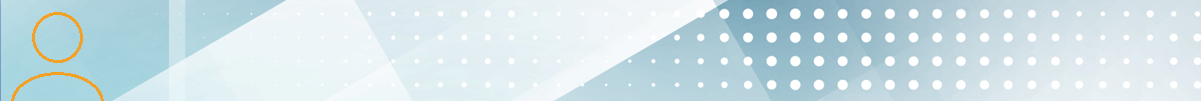 15
Расписание КР-9
РЦОИ
Резервные сроки проведения контрольных работ по соответствующим учебным предметам не предусмотрены.
Контрольные работы проводятся в образовательных организациях
Заявление на участие в контрольной работе
Участники контрольной работы подают заявления на участие в контрольной работе  с указанием выбранного учебного предмета в срок до 30 апреля 2021 года
в образовательные организации, в которых обучающиеся осваивают  образовательные программы основного общего образования.
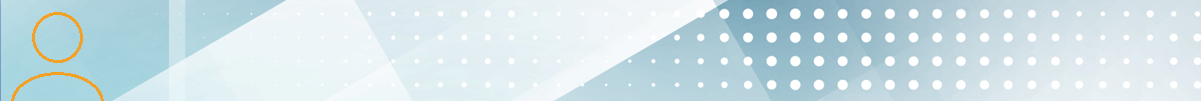 15
Продолжительность выполнения контрольной работы в 9-х классах:
РЦОИ
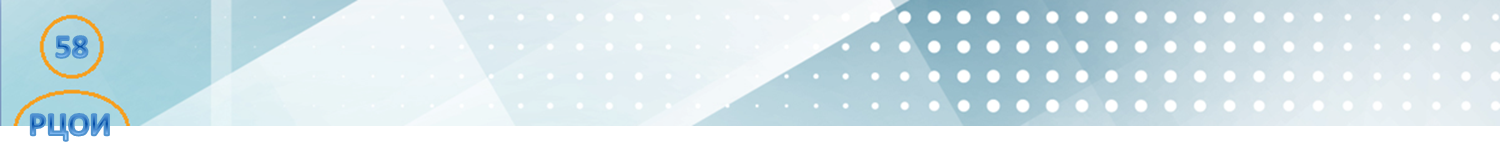 Перечень средств обучения и воспитания, разрешенных при проведении контрольных работ
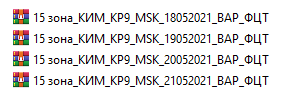 Регламент проведения КР-9
Выдача бланков, протокол проведения КР-9 в ОО и зашифрованных КИМ (по графику) – 17.05.2021 г.
Направление пароля на КИМ в день проведения КР-9 не ранее, чем за 1 час 30 минут до начала контрольной работы.
Печать КИМ и формирование комплектов  КР-9 в ОО.
Проведение КР-9 – с 10:00.
Передача ключей и критериев оценивая заданий КР – в день проведения КР-9 после 15:00 по московскому времени.
Проверка развернутой части (в случае КР-9 по иностранному языку проверяется и устная часть «Говорение») КР-9 в ОО – в день проведения КР-9 и на следующий день.
Передача материалов муниципальному координатору, а ответственные лица ГОУ и ЧОУ  в РЦОИ – на следующий день после проверки.
Передача материалов муниципальными  координаторами в РЦОИ по графику.
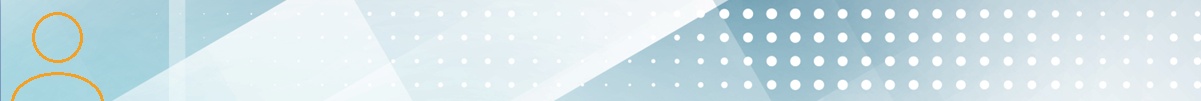 15
Лица, привлекаемые к проведению КР-9
РЦОИ
Муниципальный координатор
Организаторы в аудитории 
(1-2 чел.)
Ответственный организатор в ОО
Организаторы вне аудитории
(1 чел. на этаж)
Технический 
специалист 
(1 чел.)
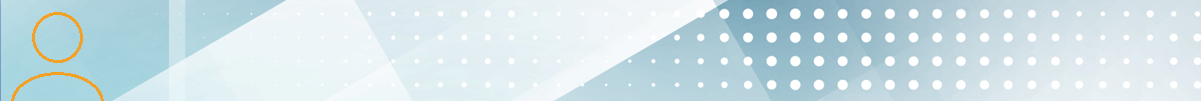 получение материалов для проведения КР-9
Компьютер с подключением к сети Интернет
Технические ресурсы ОО
15
РЦОИ
Принтер
- распечатка комплекта ЭМ для проведения КР-9 и форм
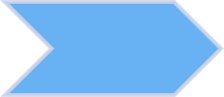 ШТАБ
Информатика и ИКТ, иностранные  языки
Компьютер
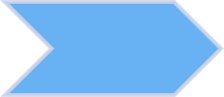 Сбор материалов КР по информатике и ИКТ для проверки
CD-диск
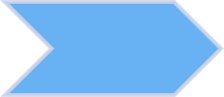 Аудитория
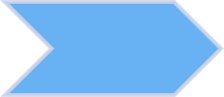 ЧАСЫ
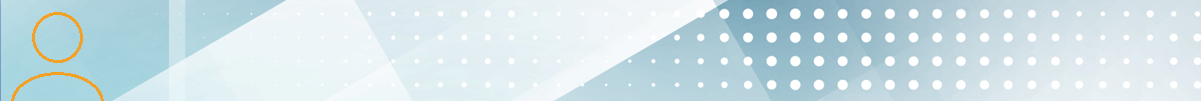 Ответственный организатор  ОО обеспечивает
15
Обеспечение готовности ОО
РЦОИ
Не позднее, чем за сутки
! Автоматическая рассадка участников не предусмотрена.
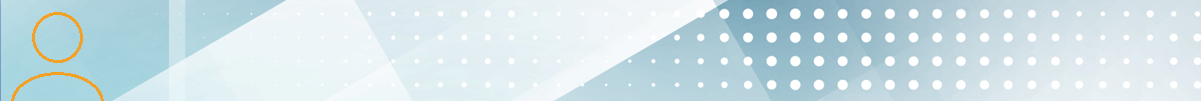 15
Обеспечение готовности ОО
Технический специалист обеспечивает
РЦОИ
Не позднее, чем за сутки
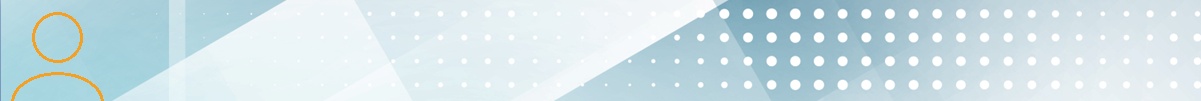 15
Подготовка аудиторий в ППЭ
РЦОИ
ИНОСТРАННЫЕ
 ЯЗЫКИ






ИНФОРМАТИКА
 И ИКТ




ЛИТЕРАТУРА
Средства     воспроизведения 
     аудиозаписи



   
     Компьютерная 
     техника

 
    
    Тексты худ. произведений и сборники лирики
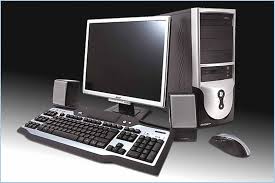 Проведение КР-9 по химии и физике не предусматривает выполнение экспериментов
Технологии проведения КР-9
Бланковая технология ФЦТ (по аналогии с ОГЭ) 

Проверка на уровне ОО (без сканирования бланков №2)
КИМ

Более 1 варианта на предмет
Предоставляется в запароленном виде
Пароль – в день экзамена* за 1 час 30 минут
Подготовка к КР-9. Печать материалов
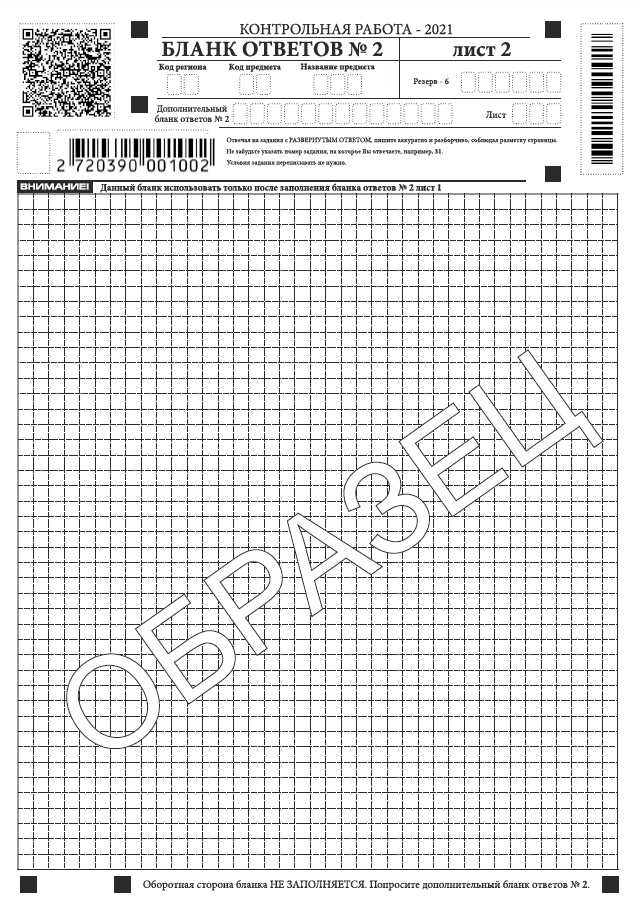 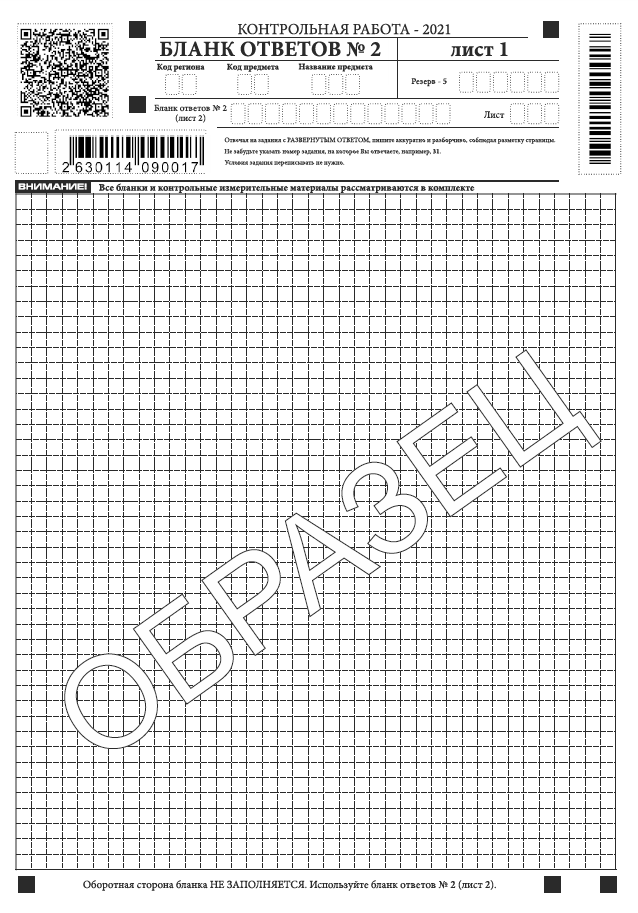 РЦОИ
Печать бланков заблаговременно
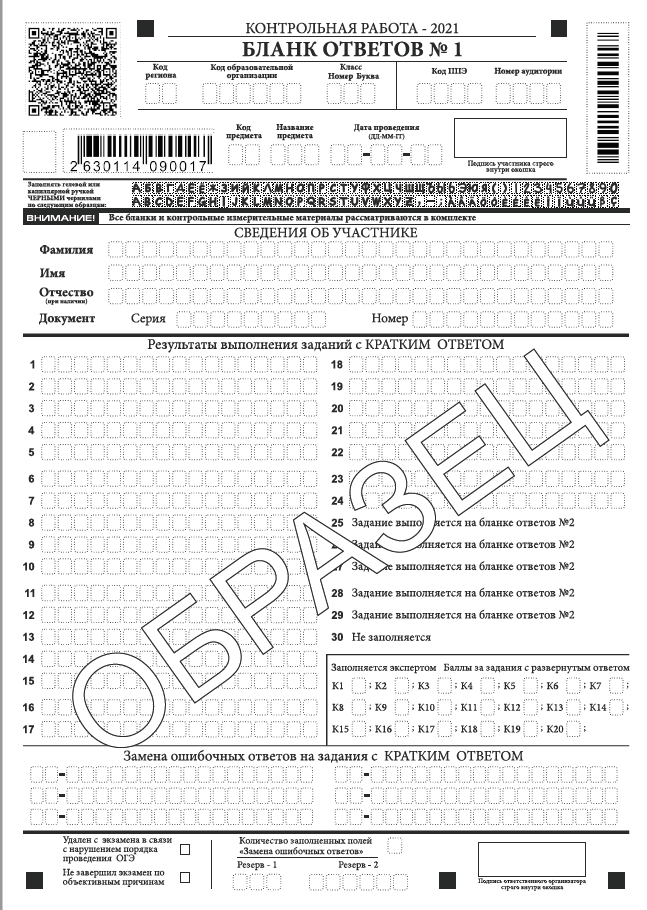 ОО
Печать КИМ контрольных работ в ОО в день проведения КР-9.  
Формирование комплекта КР-9
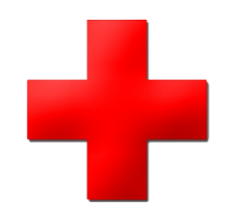 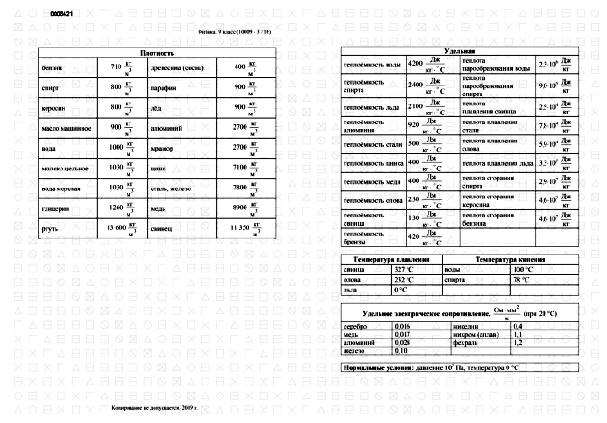 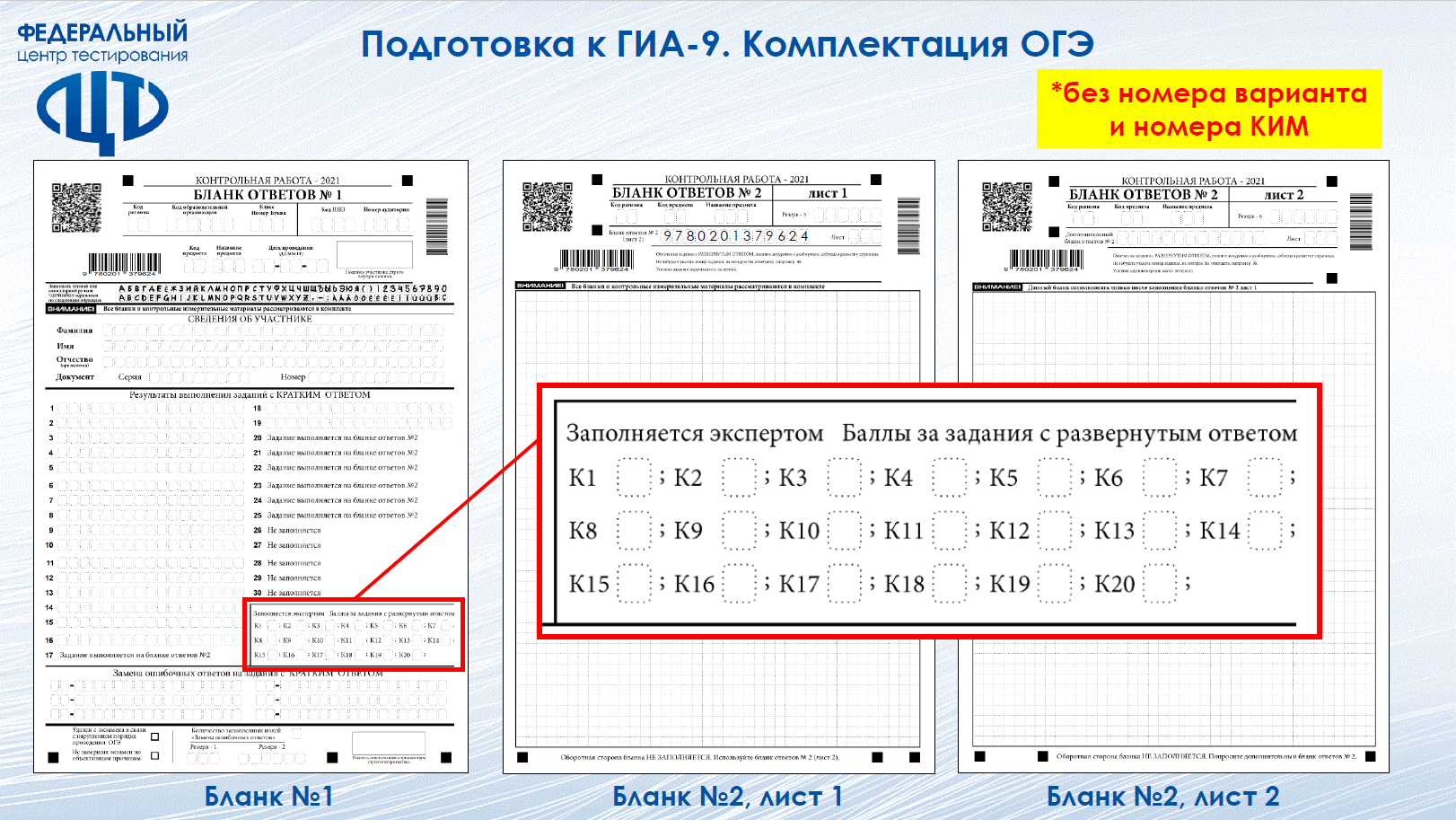 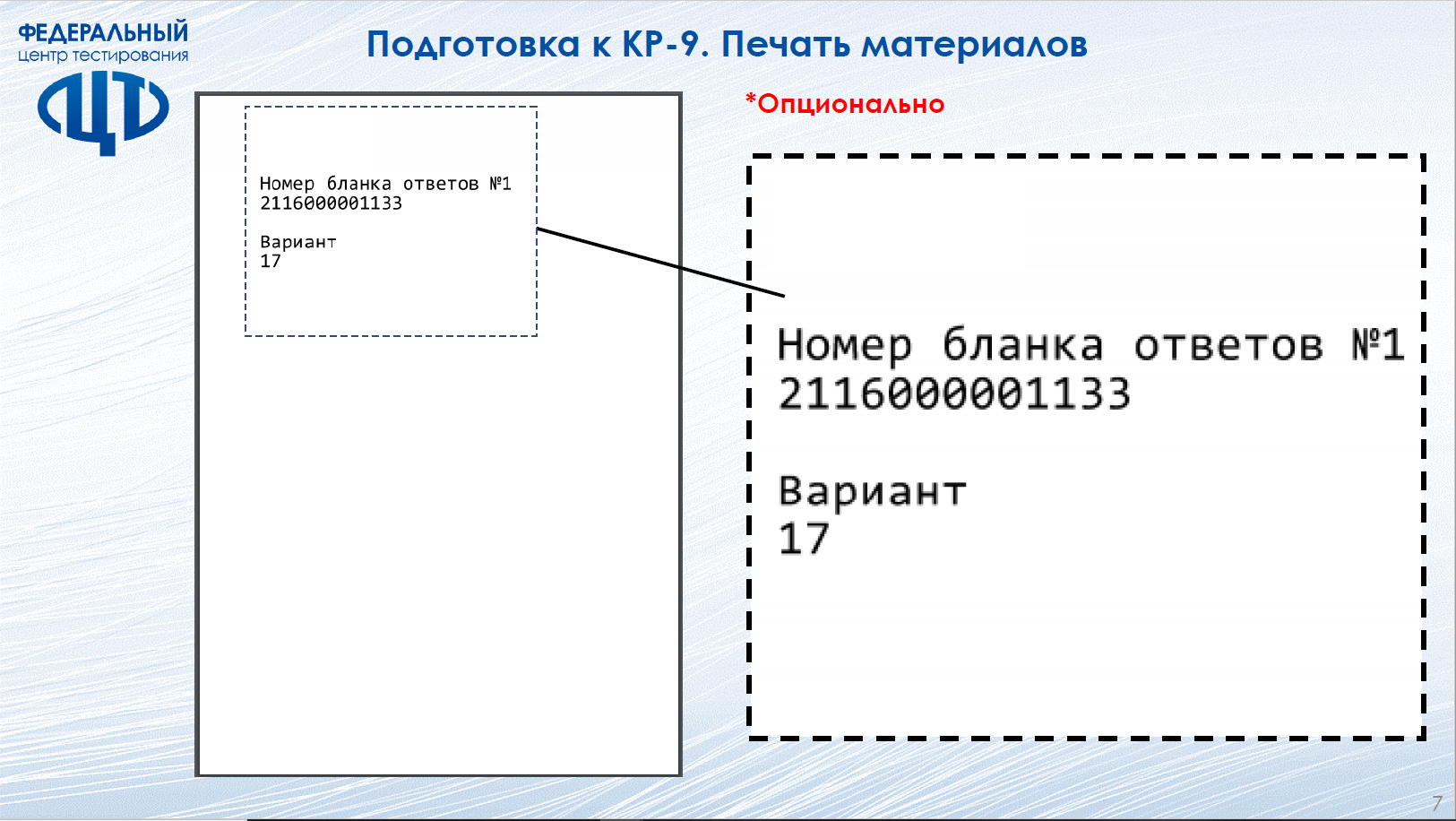 Подготовка к КР-9
Поля бланков ответов №1 и №2 , заполняемые автоматически при печати бланков:
Код региона
Предмет (на каждый предмет свой бланк!)
Дата экзамена соответствует реальной дате
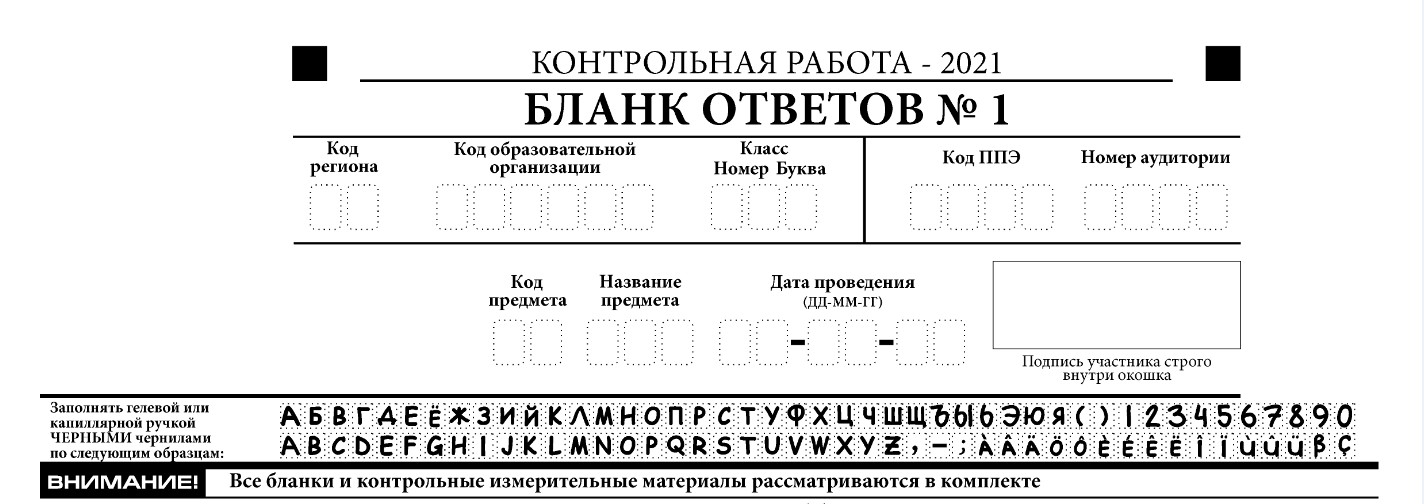 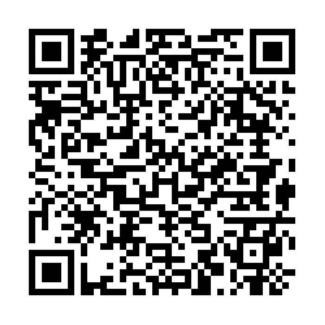 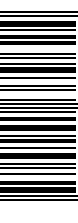 6	7
0	3	Ф ИЗ
1 9	0	5	2	1
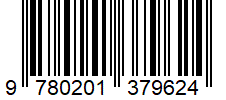 Подготовка к КР-9. Печать материалов
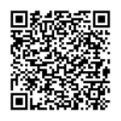 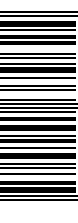 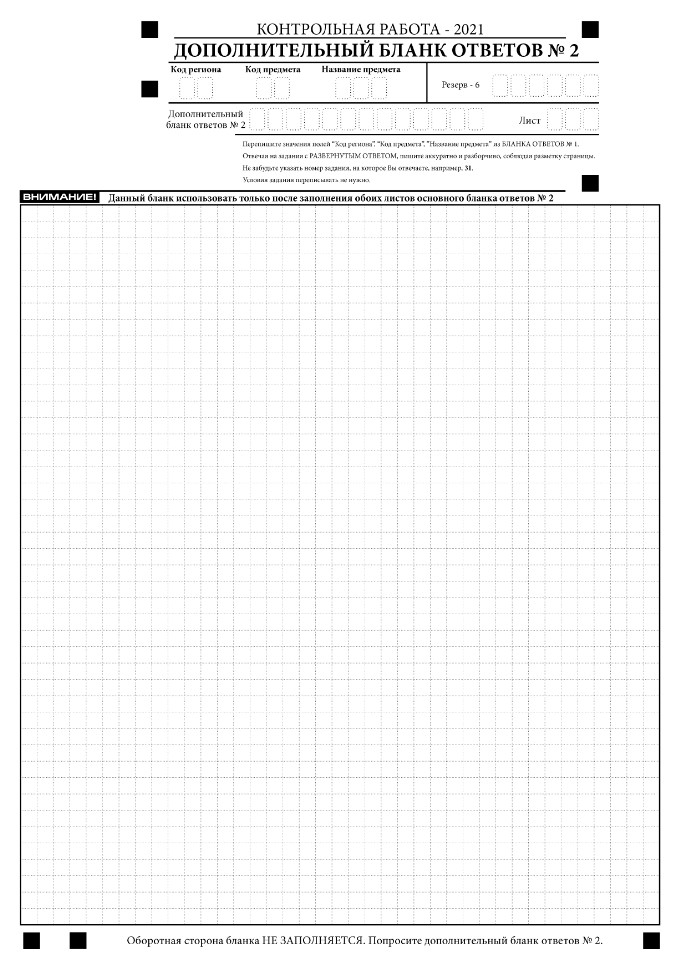 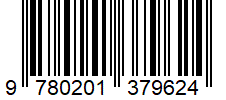 Печать ДБО №2 на станции печати в РЦОИ
ДБО №2 привязан к комплекту (по аналогии с ЕГЭ)
Запрещается копирование ДБО
20
Иностранный язык
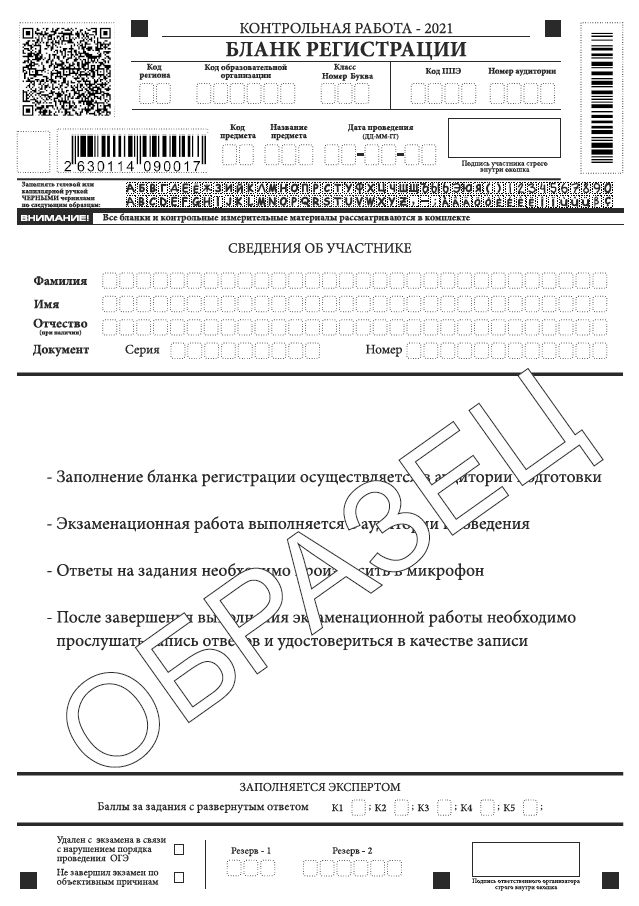 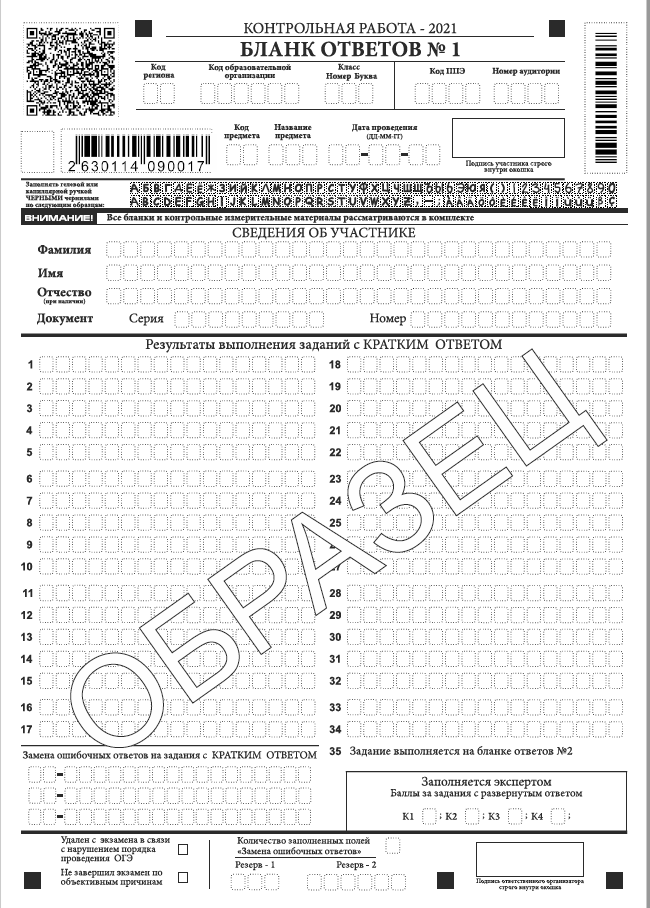 Химия                    Литература
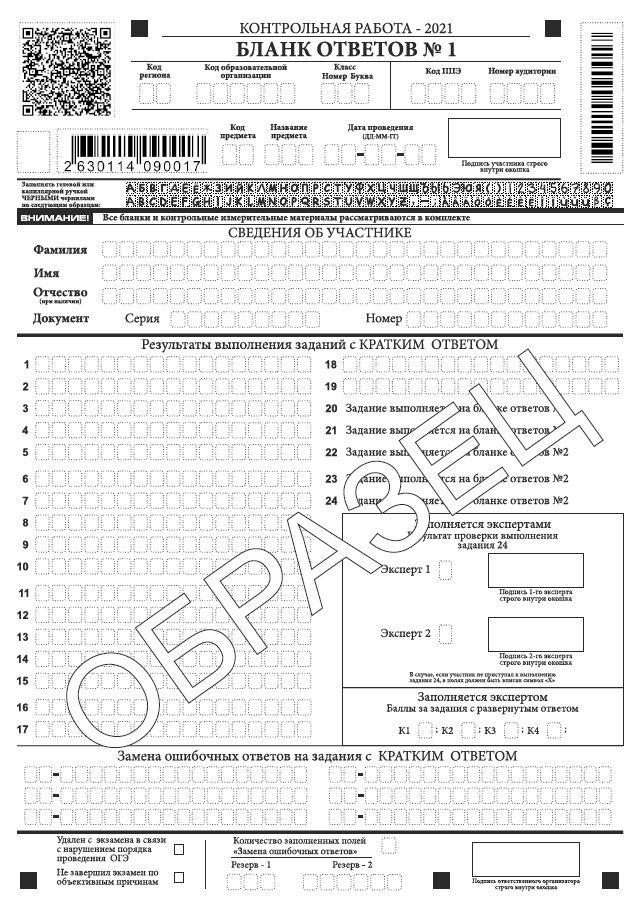 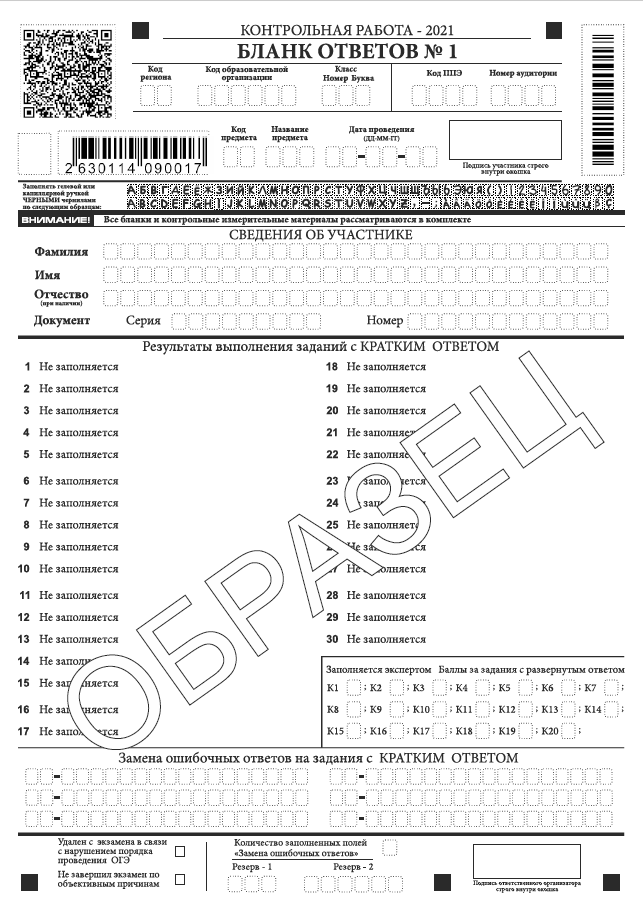 Дополнительный бланк ответов №2
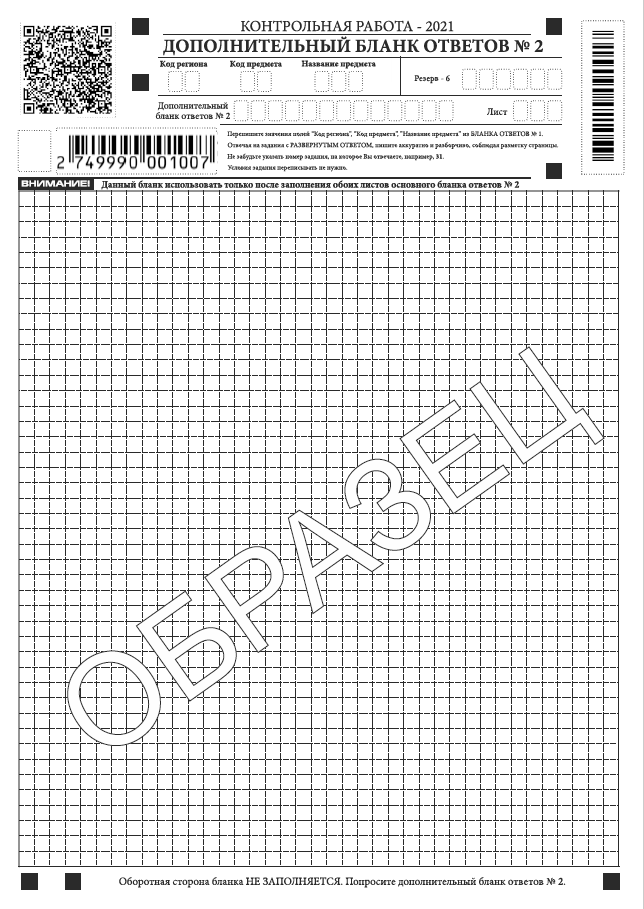 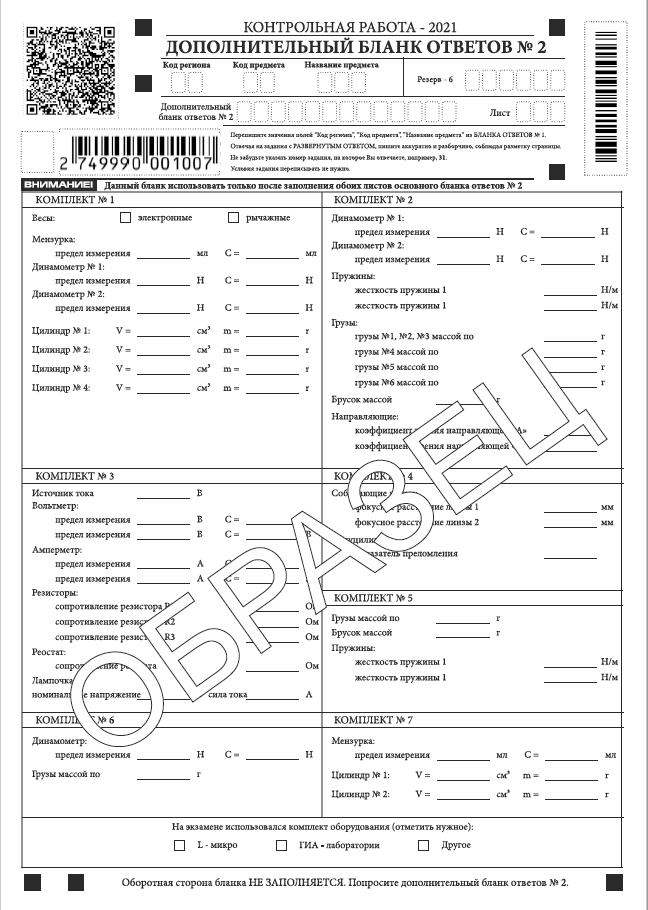 Выдача дополнительного бланка №2
9 7 8 0 2 0 1 3 7 9 6 2 4
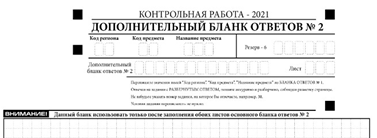 3
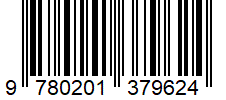 Проверка контрольных работ
Учителями ОО 
Проверка работ на уровне ОО 
Заполнение баллов за задания с развернутым ответом (на бланке ответов №1) 
Передача бланков КР-9 в РЦОИ для обработки. 
Сканирование и обработка только бланков №1.
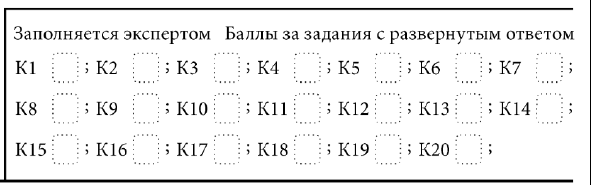 Материалы КР-9, которые необходимо предоставить в РЦОИ:
Бланк ответов №1  (проверить заполнение баллов за задания с развернутым ответом!)
Протокол проведения КР-9 в ОО
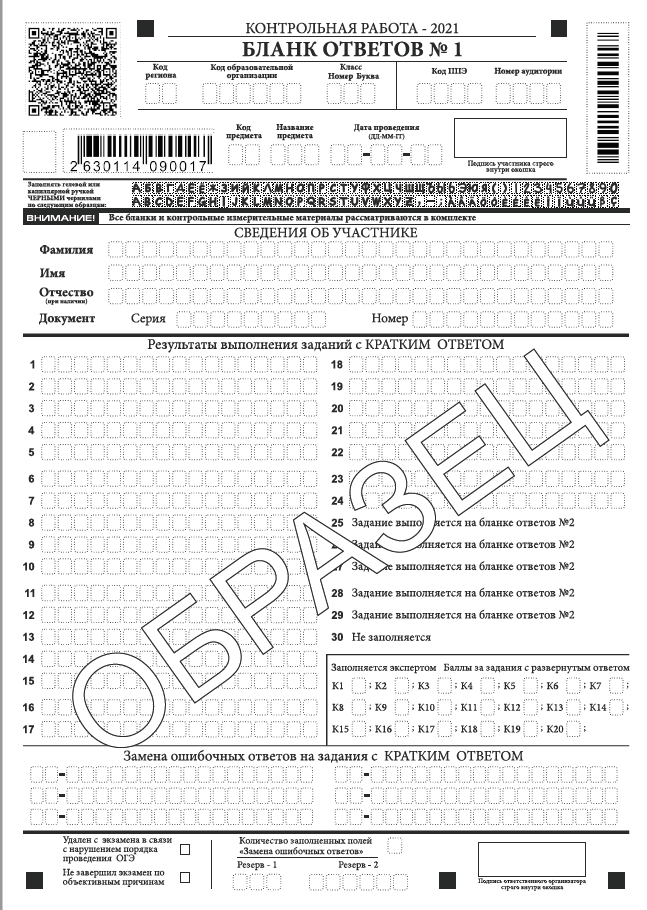 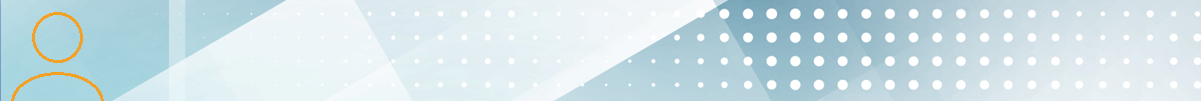 15
РЦОИ
Спасибо за внимание